健康素养 健康促进
健康相伴  “颈”护健康
汇报人：尚隆庆
单位：盐津县中医医院
颈椎病发病率
目    录
概念
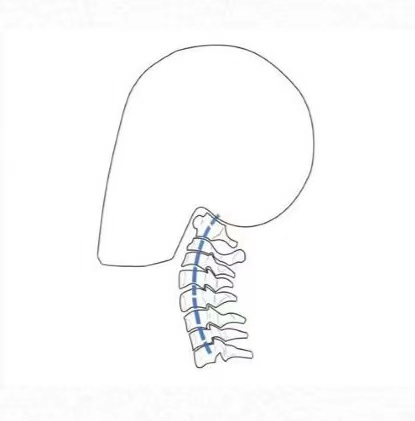 颈椎病：是指颈椎间盘退行性变，及其继发性椎间关节退行性改变刺激或压迫脊髓、神经根、血管而引起的一系列症状和体征。好发于颈4,5,6,7.
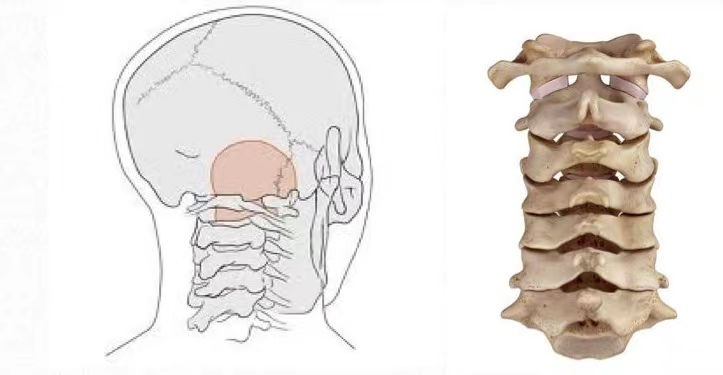 病情简介
检查及体征
治疗经过及转归
体格检查
护理治疗项目
患者出院
医生治疗项目
2023.10.16患者入院
危险因素评估
1、血压过高
2、血脂异常
3、长期吸烟
4、长期饮酒
康复处方  戒烟
电话随访
康复锻炼操
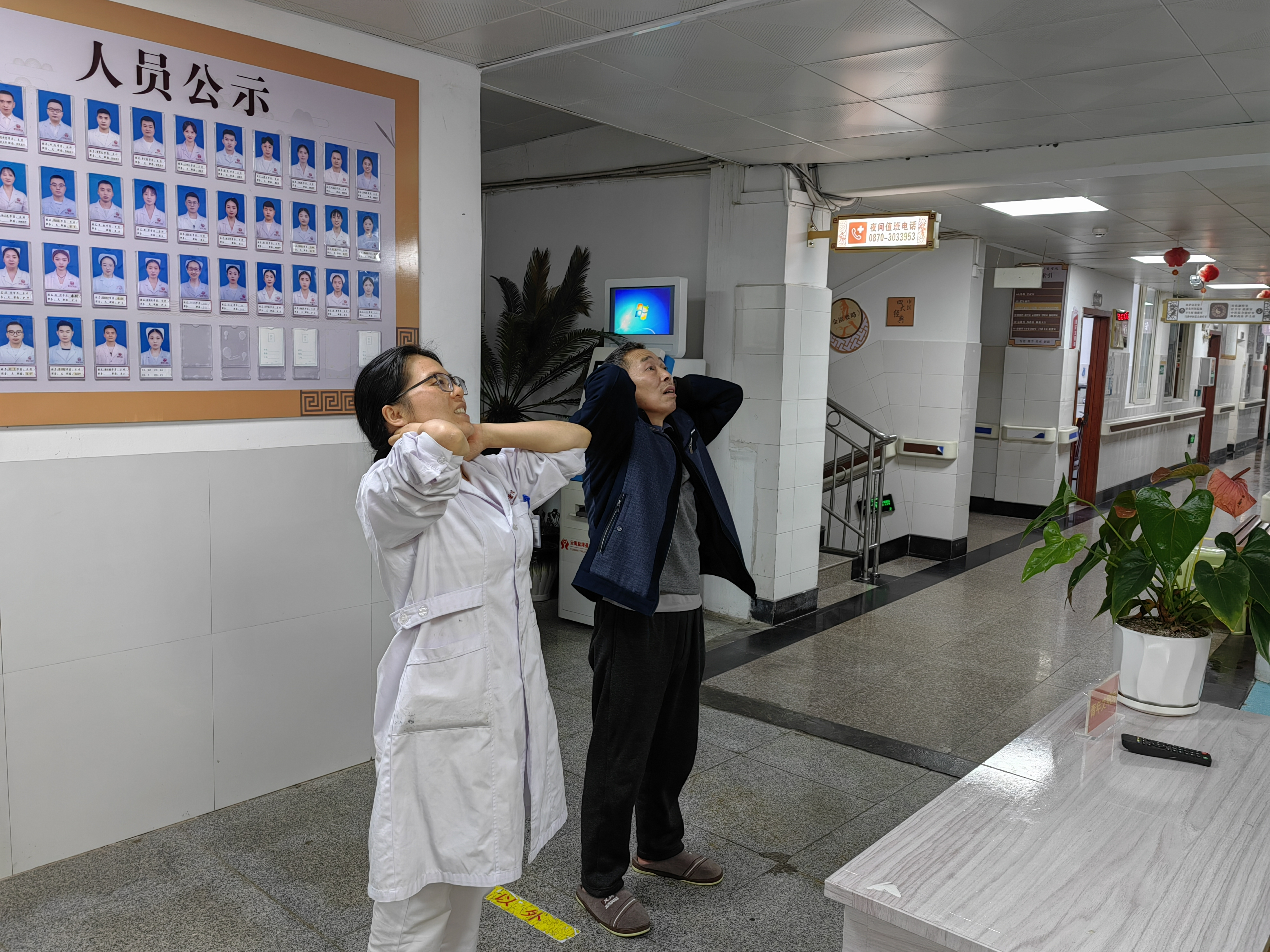 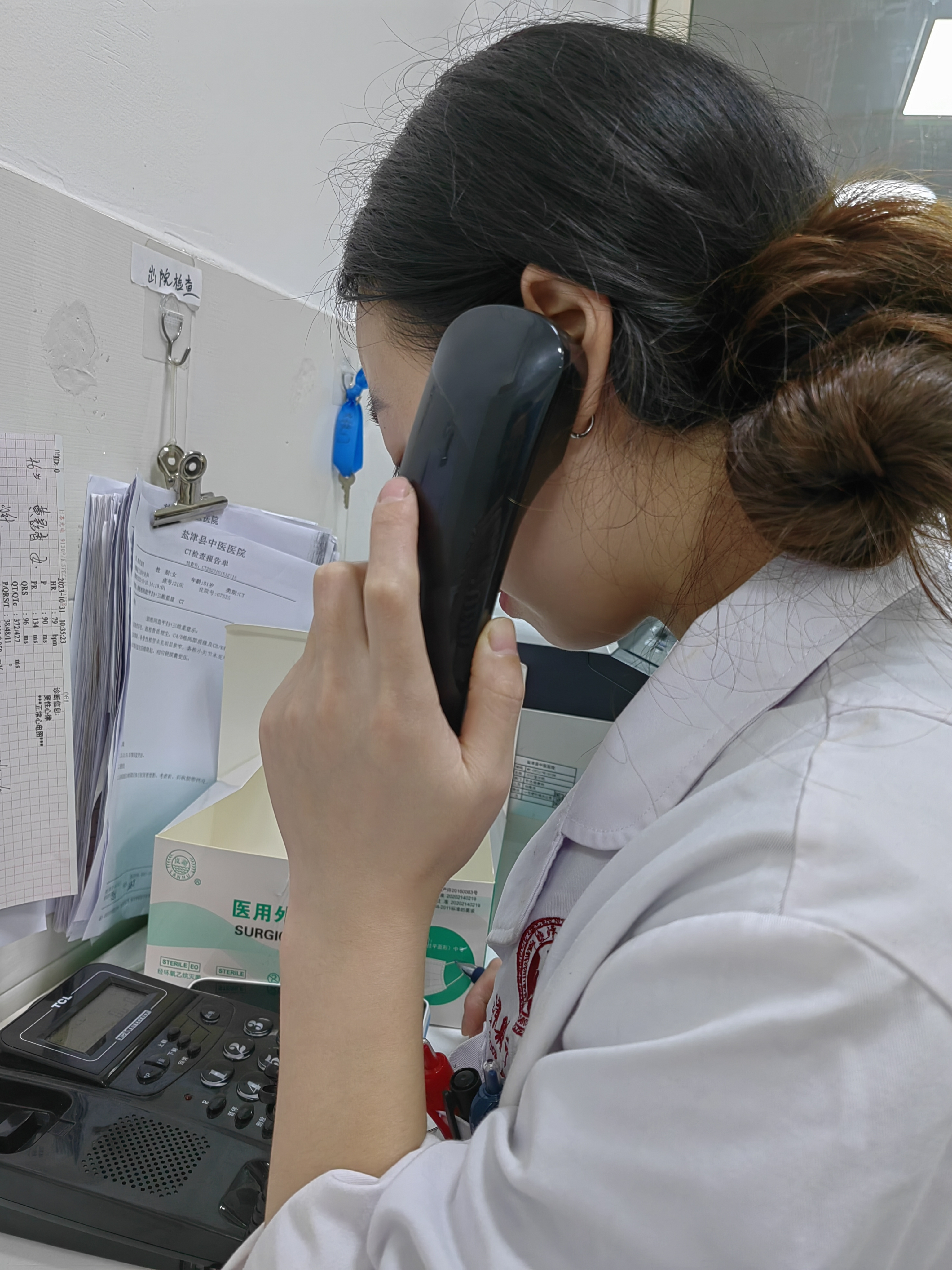 戒烟评价
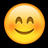 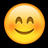 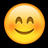 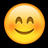 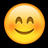 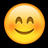 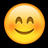 运动处方
运动记录随访
运动计划（一周）
饮食营养
高盐
高油
高热量
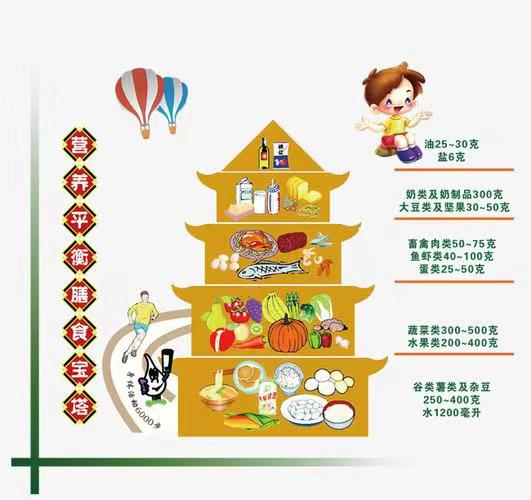 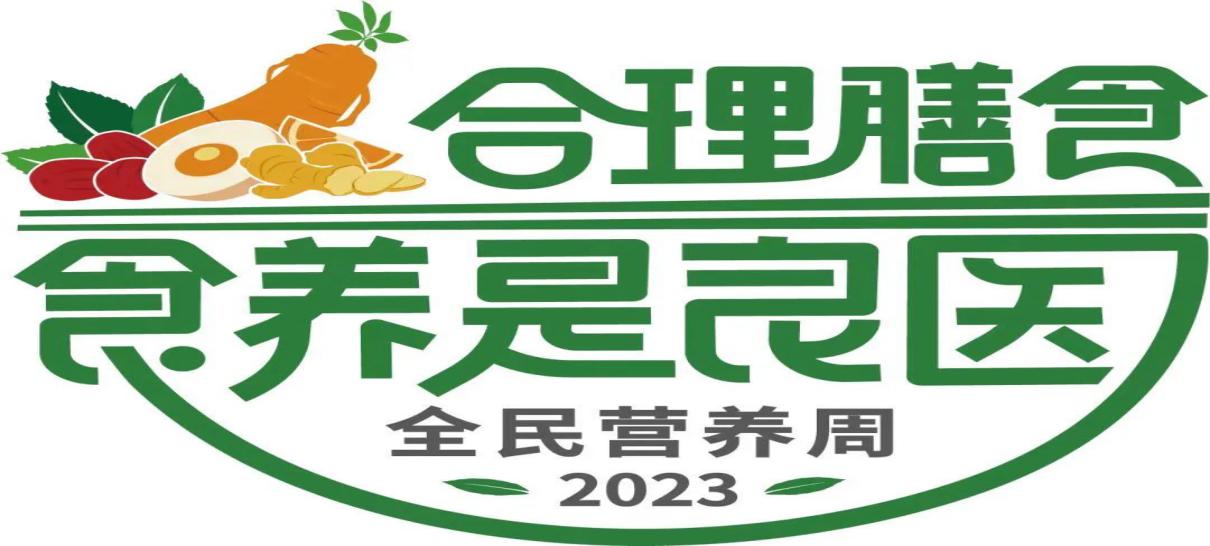 营养处方评价
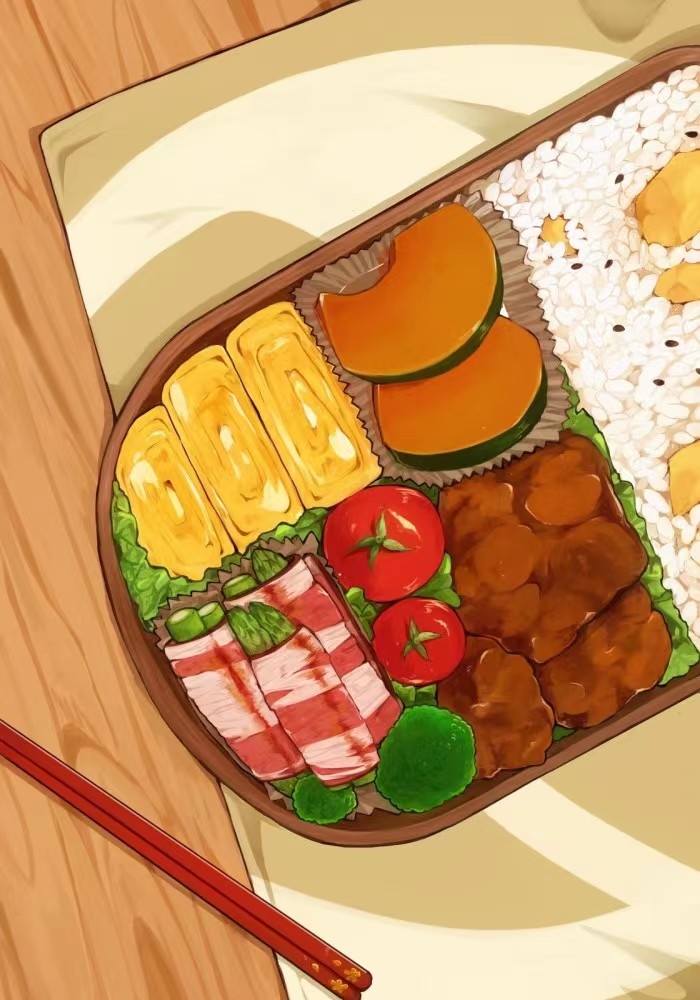 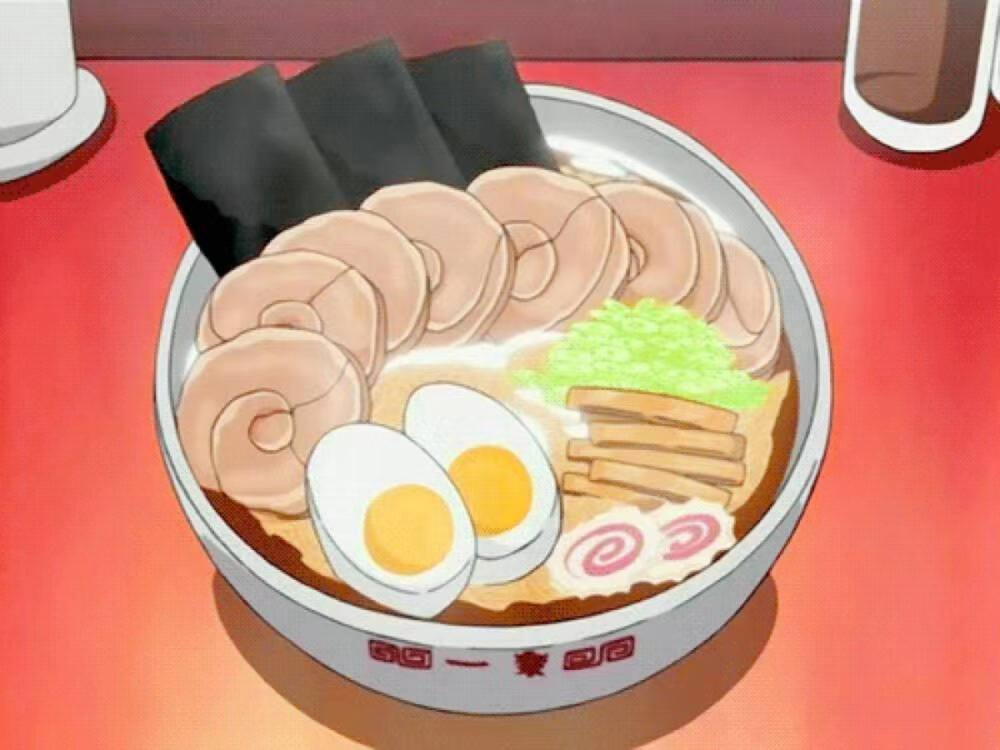 1、查询食物热量
2、家人制作健康饮食
3、打卡每日饮食
药物处方
用药处方
康复健康教育
1.存放备用药品
2.制定用药指导
3.定时药盒
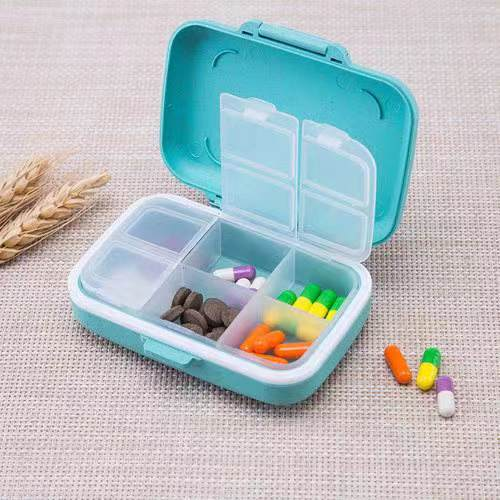 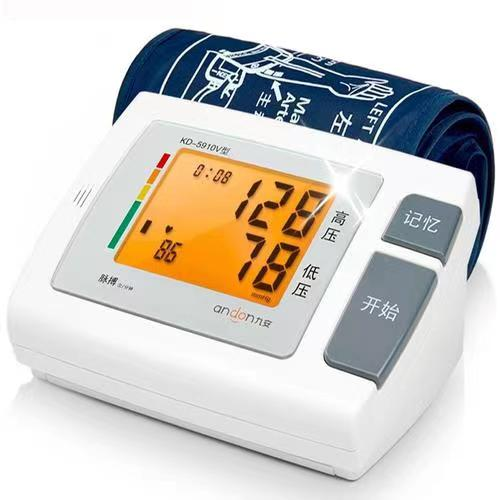 心理及睡眠管理
1.评估
（1）认知功能评估
（2）焦虑评估
（3）抑郁评估
（4）睡眠质量评估
2.支持性心理帮助
患者无心理健康问题
3.药物治疗或转诊
患者无需进行心理治疗
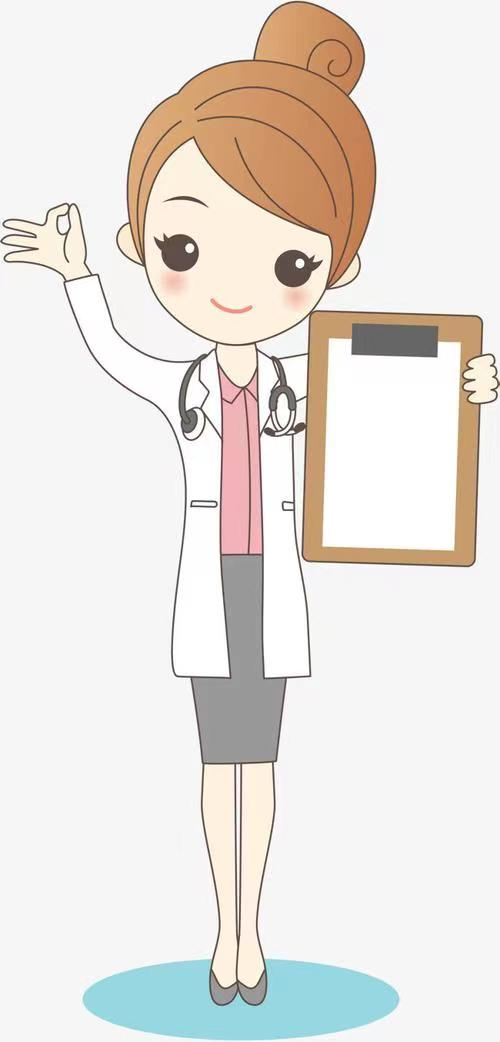 随访管理
药物处方
运动处方
营养处方
心理睡眠
戒烟处方
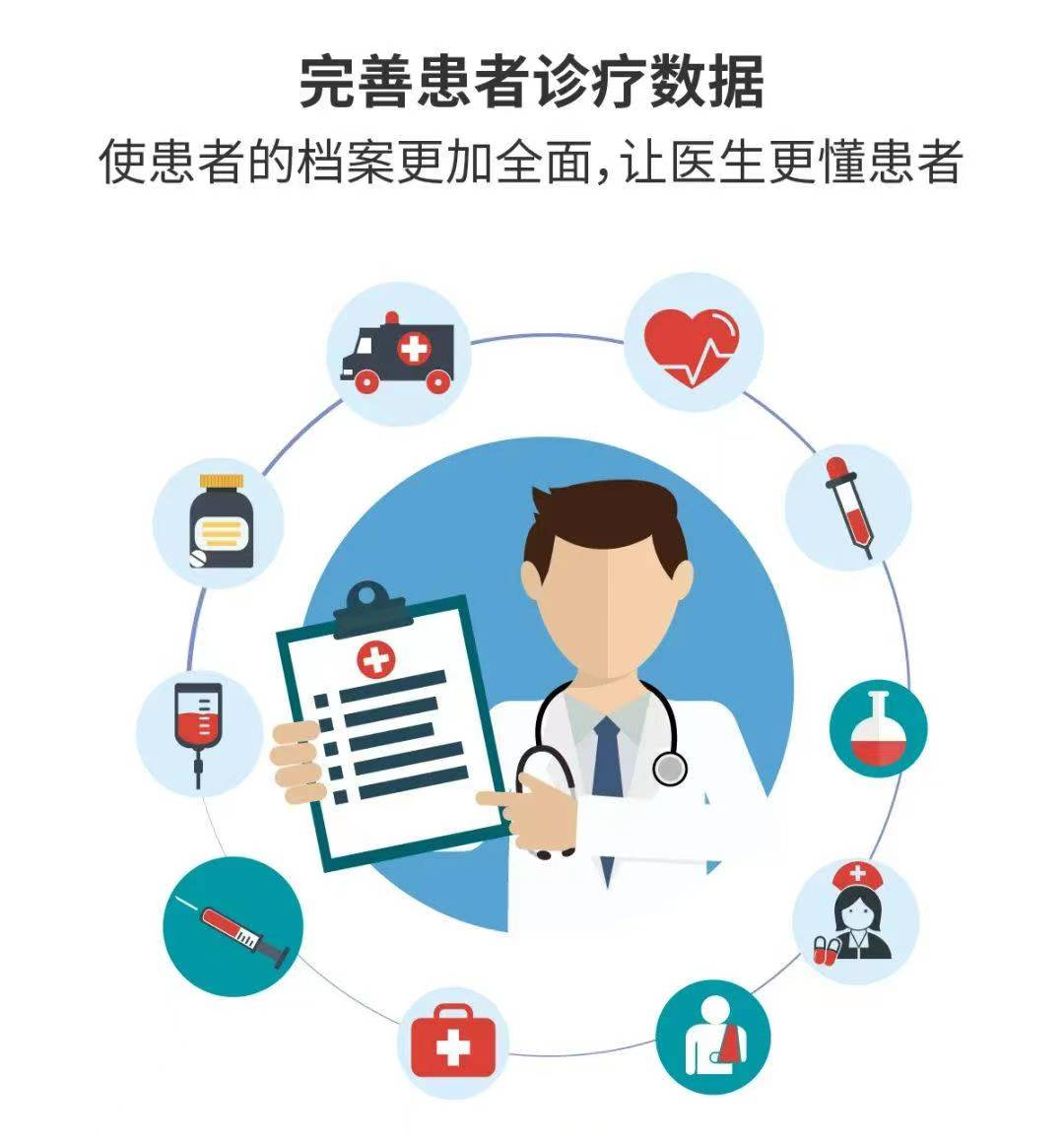 效果评价
用药处方
5A模型
心理及睡眠
戒烟处方
营养处方
运动处方
1.科学合理的评估方法，为患者制定个性化治疗方案
2.科学有效的沟通方法，精准了解患者具体需求
3.科学规范的病房管理，守护患者注意安全
4.科学严禁的知识技能，为患者生命提供保障。
日常宣教
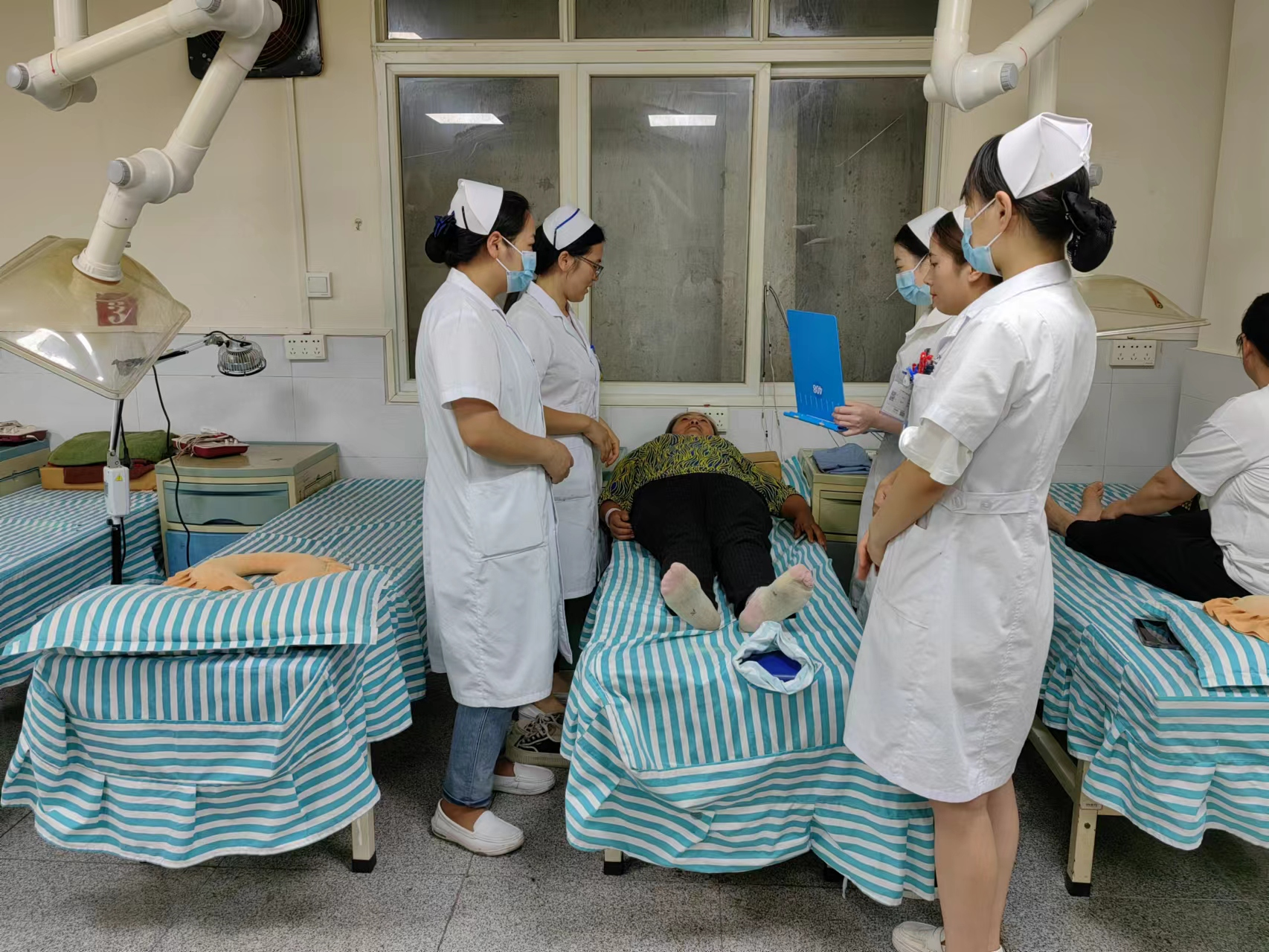 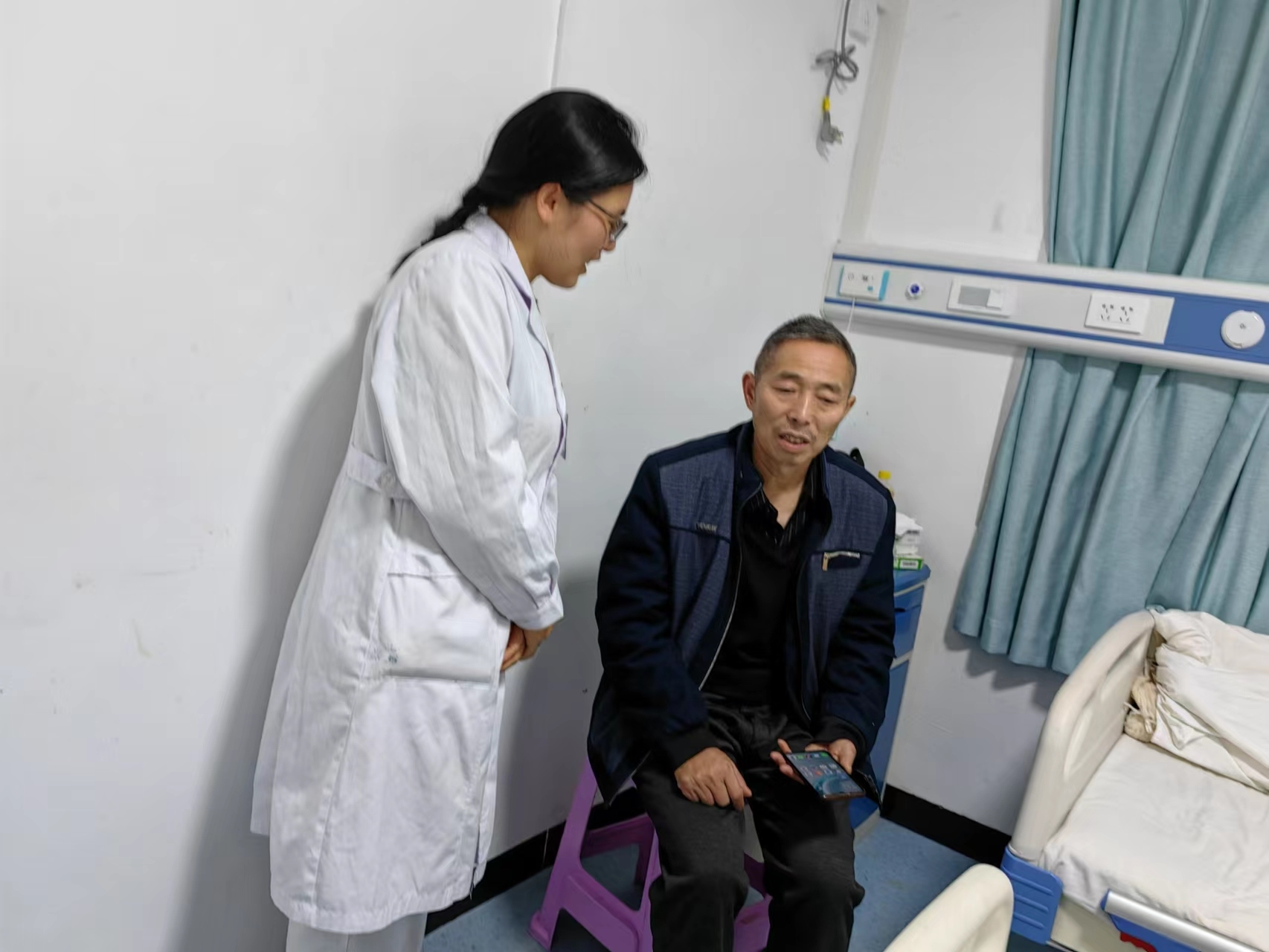 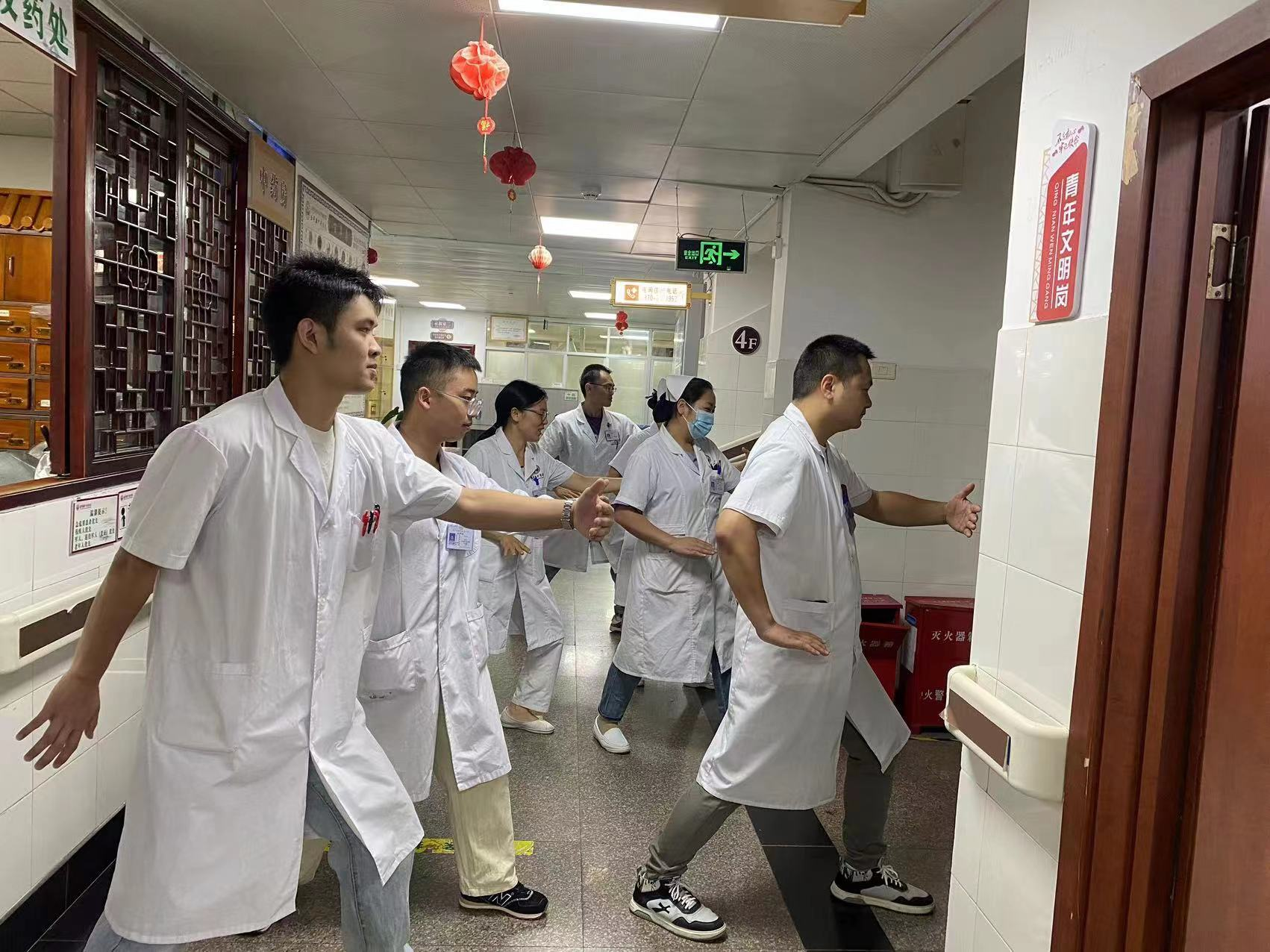 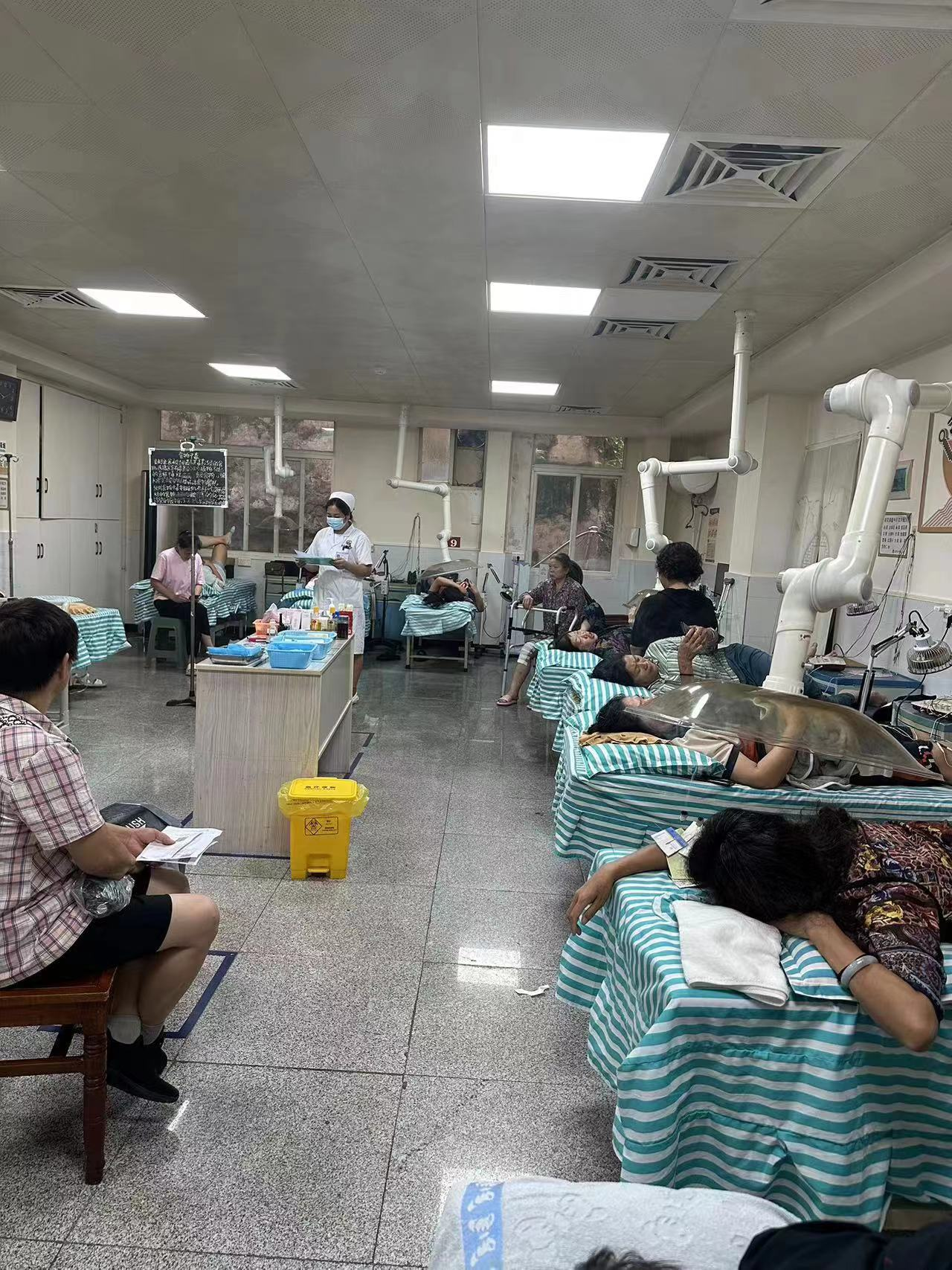 没有全民健康  
       就没有全面小康
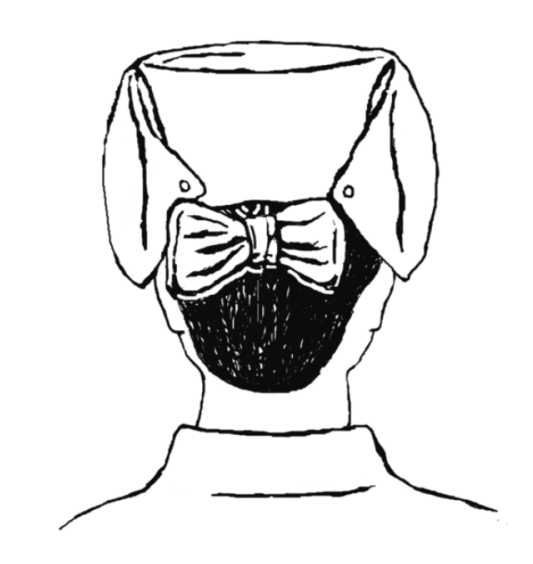 敬请各位老师
批评指正